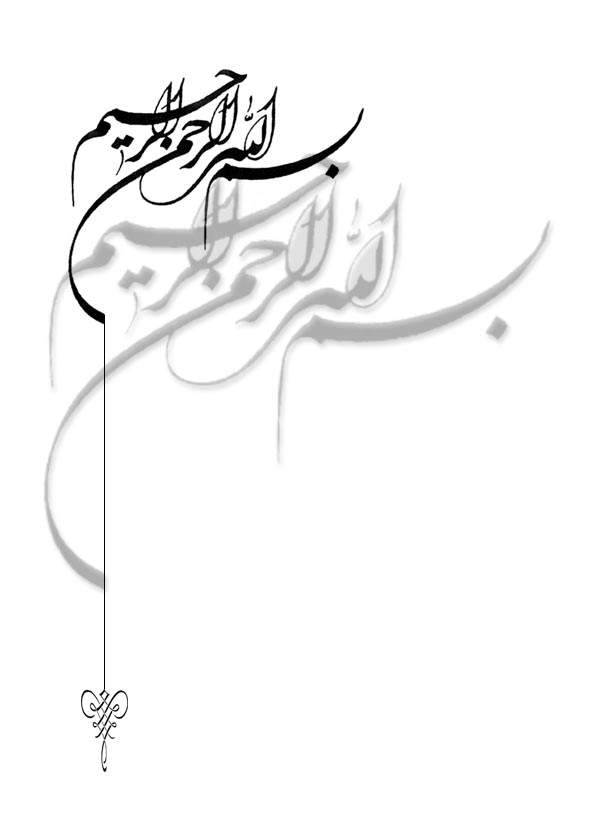 کارگاه کاربردی نحوه نگارش پایان نامه:
نحوه انتخاب موضوع؛
تدوین طرحنامه اجمالی؛
تدوین پروپوزال؛
تدوین فصول پایان نامه؛
دفاع از پایان نامه؛
کلیات
چرایی پژوهش علمی
چیستی پژوهش علمی
چگونگی پژوهش علمی
چرایی پژوهش علمی
شیوه های پاسخ به سوالات و رفع مشکل:
  	مراجع(سنتهای رایج، معلمین، والدین، رسانه ها و...)
  	اطلاعات و تجربه شخصی
  	پژوهش علمی
چیستی پژوهش علمی
تعریف پژوهش علمی
فعالیتی نظام مند و سازمان یافته برای بررسی مشکلی خاص که مستلزم راه حلی است.
تفاوت پژوهش علمی و غیر علمی
   هدفمندی
   دقت عمل
   آزمون پذیری
   تکرارپذیری
   تعمیم پذیری
   محدودگرایی
چگونگی پژوهش علمی
مشاهده(احساس مشکل)
جمع اوری اطلاعات اولیه
بیان مسئله(تبدیل مشکل به مسئله) یعنی: تعیین قلمرو زمانی، مکانی و موضوعی مشکل
تدوین تئوری یا چارچوب مفهومی(تعیین متغیرهای تحقیق، فرضیه سازی و....)
جمع آوری اطلاعات بیشتر
تجزیه و تحلیل اطلاعات
نتیجه گیری
مرحله اول: تدوین طرح اجمالی تحقیق
حداقل مواردی که باید در طرحنامه اجمالی ذکر شود:
عنوان
بیان مسئله
اهمیت و ضرورت 
سوالات
پیشینه تحقیق
فرآیند عملیاتی انتخاب موضوع
1- انتخاب  یک حوزه کلی از مباحث مدیریت(5وظیفه اصلی مدیریت) و انتخاب موضوع جزئی تر از طریق:
احساس وجود مشکل در یک سازمان و یا سطح جامعه
پیشنهاد اساتید
انتخاب موضوعاتی که پرسشنامه استاندارد دارند
پیشنهادات تحقیقات قبلی
2- رجوع به مقالات و پایان نامه های تدوین شده در آن موضوع:
        مقالات: https://www.sid.ir
       پایان نامه ها: https://irandoc.ac.ir/
       نکات مهم در جستجو:
          1- انتخاب کلیدواژه مناسب
          2- محدودکردن نتایج جستجو از طریق جستجو در عنوان
ملاک های انتخاب موضوع خوب
علاقمندی محقق
	امکان جمع آوری داده
	محدودیت های مالی محقق
	محدودیت های زمانی محقق
	بدیع بودن موضوع
فرآیند عملیاتی نوشتن بیان مسئله
بیان مسئله یعنی: موضوع چیست و چه اتفاقی افتاده که محقق  به دنبال تحقیق در این موضوع است؟ 
بیان میزان و شدت مشکل
محدود و مشخص نمودن موضوع یعنی 
مشخص بودن قلمرو موضوعی
قلمرو مکانی 
 قلمرو زمانی
تفاوت میان اهمیت تحقیق و بیان مسئله
مثال هایی از ابهام در موضوع تحقیق
تکنولوژی اطلاعات و تأ ثیر آن بر اشتغال (مطالعه موردی: استان x)
امکان سنجی استقرار تجارت الکترونیک در صنایع شرکت x
آراي اختصاصی علامه طباطبایی در تفسیر المیزان
بررسی و تبیین جایگاه مصلحت در فقه
بررسی تاثیر معنویت سازمانی بر اثربخشی سازمانی کارگاه های فرش دستباف (مورد مطالعه، کارگاه های فرش دستباف عتبات عالیات شهرستان کاشان
فرآیند عملیاتی نوشتن اهمیت و ضرورت تحقیق
اهمیت تحقیق : یعنی از بعد ایجابی
         اگر این مسئله حل بشود و این پایان نامه تدوین شود چه نتایج خوبی به همراه خواهد داشت؟
ضرورت تحقیق : یعنی از بعد سلبی
        اگر این مسئله حل نشود و این پایان نامه تدوین نشود چه نتایج منفی به همراه خواهد داشت؟
فرآیند عملیاتی نوشتن سوالات
بر اساس یک طبقه بندی از موضوع مانند:
     مدل سه شاخگی(عوامل ساختاری، زمینه ای، محتوایی)
سوال 1- عوامل ساختاری موثر بر موضوع کدامند؟
سوال 2- عوامل زمینه ای موثر بر موضوع کدامند؟
سوال 3- عوامل محتوایی موثر بر موضوع کدامند؟
     تکنیک SWOT(نقاط قوت، ضعف، فرصت، تهدید)
     محورهای یک موضوع(الزامات اجرای استراتژی شامل هدف، سیاست، منابع، اصلاح ساختار و..)
پیشینه تحقیق
هدف از نوشتن پیشینه تحقیق:
      1- چه پژوهش هایی تاکنون در موضوع تحقیق انجام شده  و به چه نتایجی رسیده و چه میزان از مسئله یا مشکل، حل شده است؟
    2- تبیین تفاوت این تحقیق با تحقیقات قبلی و بیان نوآوری تحقیق
پیشینه تحقیق(بررسی منابع داخلی و خارجی)
منابع داخلی:
1- مقالات
    نشریات: سایت جهاد دانشگاهی  https://www.sid.ir
2-پایان نامه و رساله
    سایت ایرانداک:  https://irandoc.ac.ir/
پیشینه خارجی
پایگاه های علمی :
https://www.jstor.org
https://www.ebsco.org
.....
گوگل اسکالر
 https://scholar.google.com

جستجوی پیشرفته گوگل:جستجو در عنوان و فایل پی دی اف
https://www.google.com/advanced_search
نحوه ثبت پیشینه تحقیق
تدوین طرح تفصیلی تحقیق (پروپوزال)نکته: موضوع پس از تصویب در گروه، در شورای تحصیلات تکمیلی هم بررسی می شود
موارد مندرج در طرح تفصیلی تحقیق (علاوه بر طرح اجمالی)
روش تحقیق(کمی، کیفی، آمیخته)
جامعه آماری
روش نمونه گیری(تصادفی، هدفمند و...)
روش جمع آوری اطلاعات(مشاهده، مصاحبه، پرسشنامه، اسناد و مدارک)
روش تجزیه و تحلیل اطلاعات(تحلیل آماری، تحلیل محتوا، تحلیل مضمون، دلفی و..)
مقایسه تحقیقات کمی و کیفی
تدوین پایان نامهنکته: پس از تصویب پروپوزال در گروه، حداقل 3ماه باید بگذرد تا دانشجو دفاع کند
فصول پایان نامه:
فصل 1: کلیات
فصل 2: ادبیات موضوع
فصل 3: روش تحقیق
فصل 4: تجزیه و تحلیل اطلاعات
فصل 5: جمع بندی و نتیجه گیری
فصل 1: کلیات
قالب کلی فصل 1، همان پروپوزال است با کمی تغییر:
 اضافه شدن تعریف واژگان کلیدی
 توضیح بیشتر بیان مسئله 
و.....
فصل 2: ادبیات موضوع
شامل سه بخش است:
بخش اول: بررسی ادبیات علمی بحث شامل تعریف مفاهیم، بیان مدل ها و دیدگاه های مختلف در خصوص موضوع(مثلا نظریات رهبری، نظریات انگیزش، مکاتب استراتژی و...)

بخش دوم: معرفی اجمالی سازمان مورد بحث

بخش سوم: پیشینه تحقیق و جمع بندی آن
فصل 3: روش تحقیق
شامل حداقل 5 بخش است:
معرفی جامعه آماری
معرفی نمونه آماری(تعداد و روش نمونه گیری)
معرفی روش جمع آوری اطلاعات و تعیین روایی و پایایی آن
معرفی روش تجزیه و تحلیل اطلاعات
بیان گام ها یا مراحل اجرایی تحقیق
فصل 4: تجزیه و تحلیل اطلاعات
شامل دو بخش است:
بخش توصیفی:
تبیین وضعیت جامعه شناختی نمونه آماری از حیث سن، جنسیت، تحصیلات، نوع شغل و...) در قالب نمودار و جدول

بخش تحلیلی:
ارائه نتایج بررسی های انجام شده: 
در تحقیقات کمی: خروجی های spss 
در تحقیقات کیفی: ارائه نتایج تحلیل محتوای انجام شده مثلا بر روی متن مصاحبه ها در قالب جداول و...
فصل 5: جمع بندی و نتیجه گیری
شامل حداقل 4 بخش است:
خلاصه پایان نامه شامل مختصری از سوال تحقیق، روش پاسخ به سوال و...
پاسخ به سوالات تحقیق
   سوال 1:.....
   سوال 2:....
پیشنهادات
   پیشنهادات پژوهشی
   پیشنهادات اجرایی
محدودیت های تحقیق
دفاع
تهیه پاورپینت شامل:
بیان مسئله: یک اسلاید
سوالات تحقیق: یک اسلاید
اهمیت و ضرورت: یک اسلاید
پیشینه تحقیق: یک اسلاید حاوی چند نمونه از پیشینه، یک اسلاید جمع بندی پیشینه
روش تحقیق: یک یا دو اسلاید به تناسب موضوع
پاسخ به سوالات تحقیق: به تعداد سوالات تحقیق
پیشنهادات پژوهشی: یک اسلاید
پیشنهادات اجرایی:یک اسلاید
محدودیت های تحقیق: یک اسلاید
والحمدلله رب العالمين

با تشكر از حسن توجه شما